Engineering Society through Social Spaces
Roman Concrete- Mary Ann Eaverly,Classics
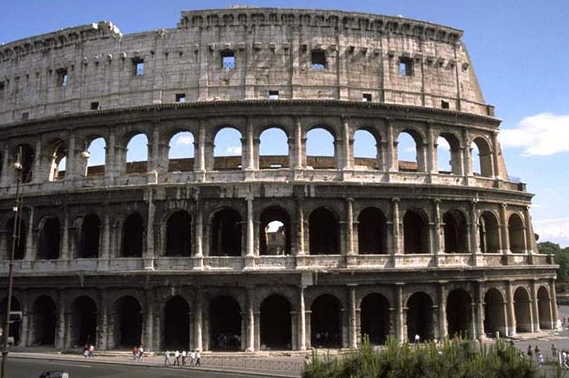 IMOS
Intended for classroom instruction only.
Do not circulate.
The impact of materials varies depending upon the socio-cultural context.
IMOS
Intended for classroom instruction only.
Do not circulate.
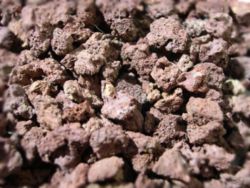 pozzolana
IMOS
Intended for classroom instruction only.
Do not circulate.
Opus caementicum
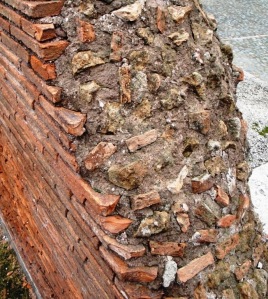 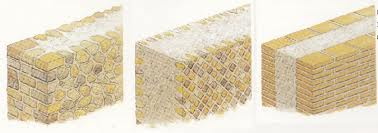 IMOS
Intended for classroom instruction only.
Do not circulate.
IMOS
Intended for classroom instruction only.
Do not circulate.
Pantheon Rome, 2nd c. AD
IMOS
Intended for classroom instruction only.
Do not circulate.
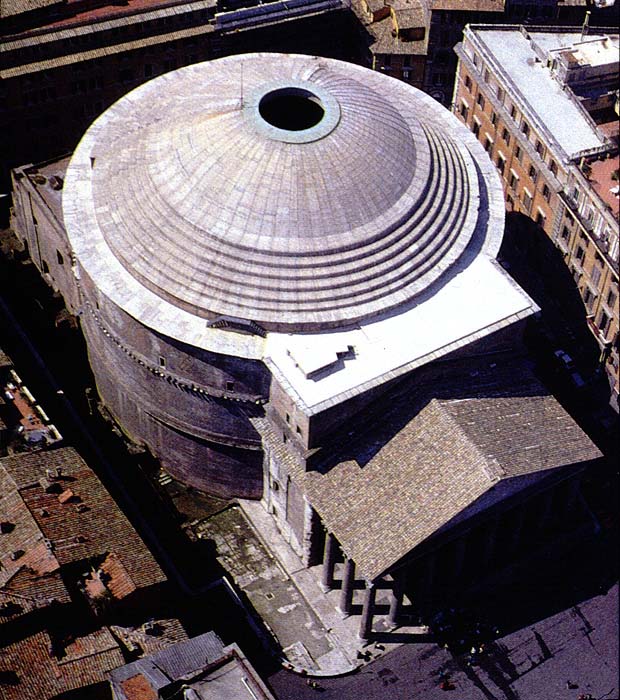 IMOS
Intended for classroom instruction only.
Do not circulate.
Roman Concrete Revolution—interior space
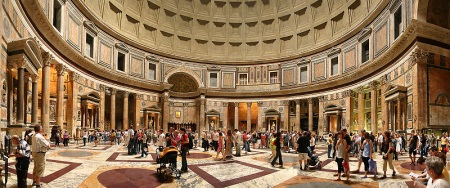 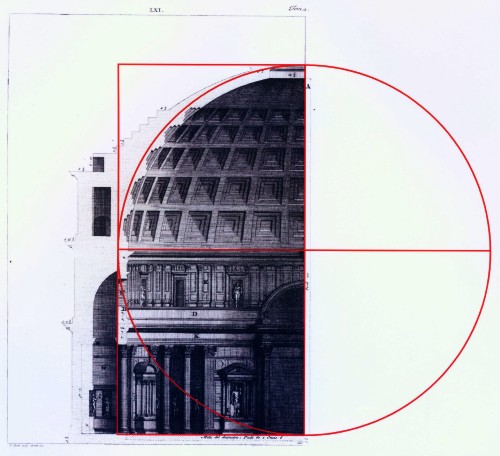 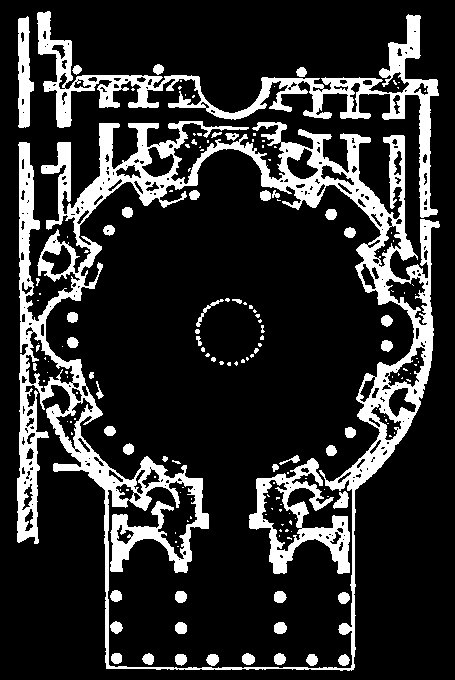 IMOS
Intended for classroom instruction only.
Do not circulate.
Parthenon, Athens,  5th c .BC
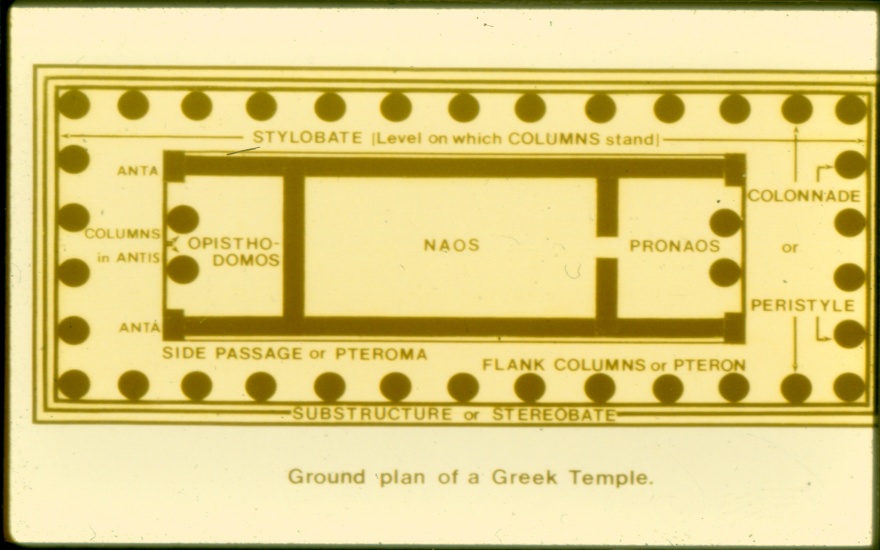 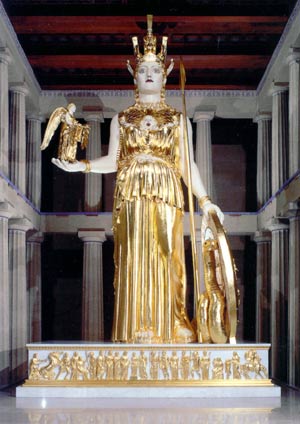 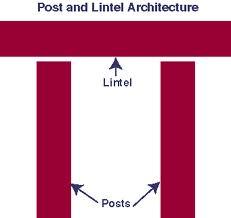 IMOS
Intended for classroom instruction only.
Do not circulate.
Pantheon Rome, 2nd c. AD
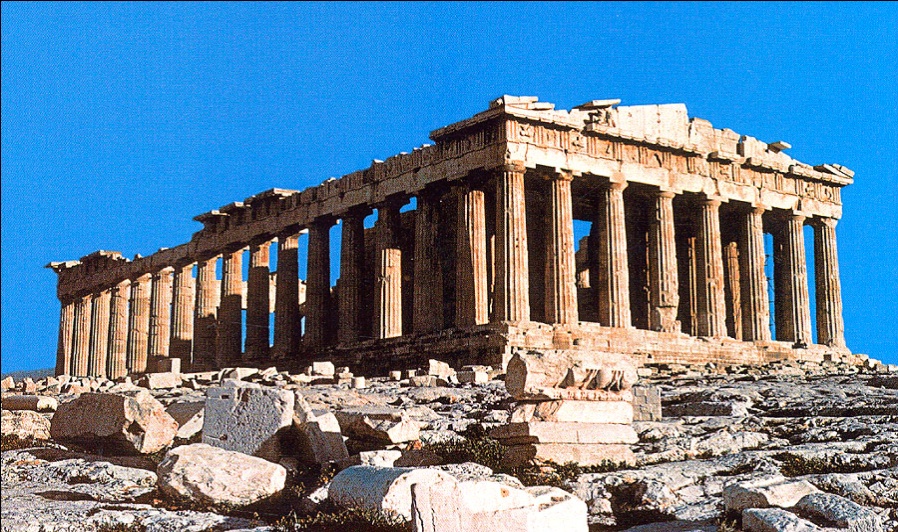 IMOS
Intended for classroom instruction only.
Do not circulate.
Colosseum (Flavian Amphitheater) Rome, First c. AD
IMOS
Intended for classroom instruction only.
Do not circulate.
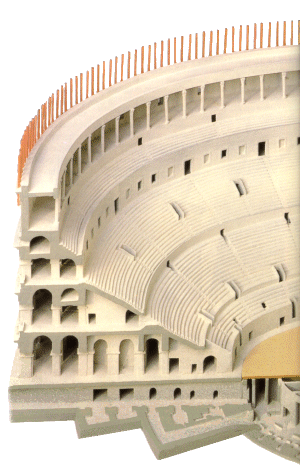 IMOS
Intended for classroom instruction only.
Do not circulate.
Amphitheater
IMOS
Intended for classroom instruction only.
Do not circulate.
Greek Theater at Pergamon
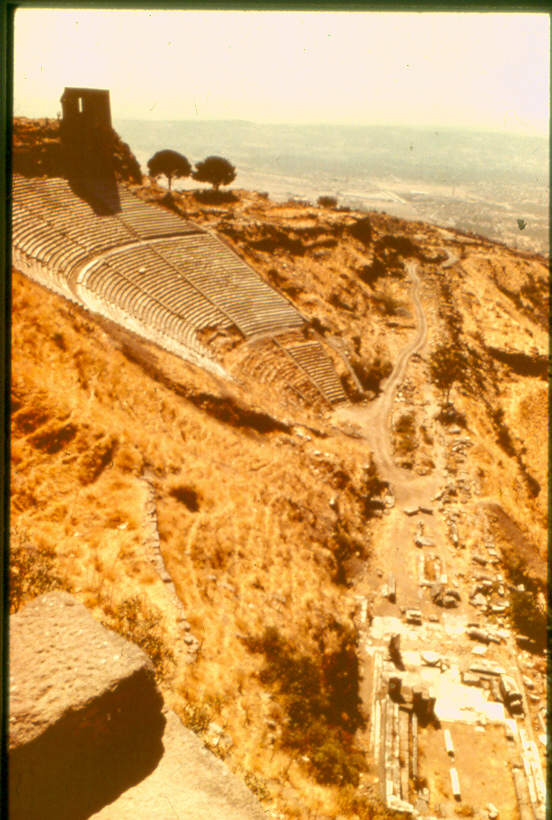 IMOS
Intended for classroom instruction only.
Do not circulate.
Doric, Ionic, Corinthian columns
IMOS
Intended for classroom instruction only.
Do not circulate.
Gladiatorial games
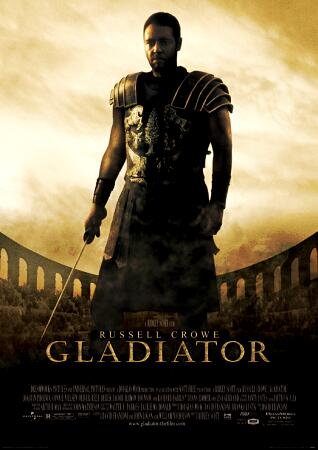 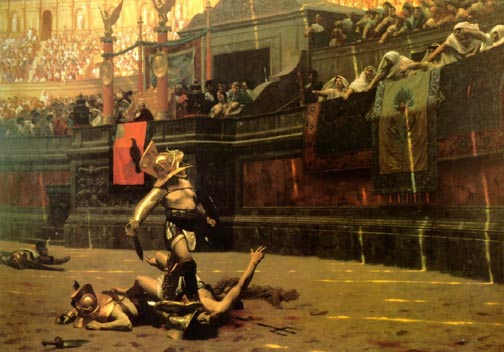 IMOS
Intended for classroom instruction only.
Do not circulate.
IMOS
Intended for classroom instruction only.
Do not circulate.
Substructures
IMOS
Intended for classroom instruction only.
Do not circulate.
Class Structure
FREEBORN       or       NON-FREEBORN

Freeborn= Patricians (upper-Class) and Plebeians (regular people)

Non-Freeborn= Slaves and Freedpersons
IMOS
Intended for classroom instruction only.
Do not circulate.
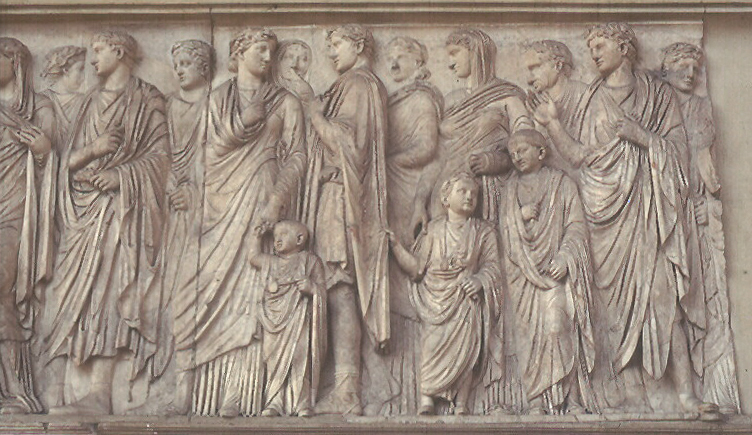 IMOS
Intended for classroom instruction only.
Do not circulate.
Reinforcing social order
IMOS
Intended for classroom instruction only.
Do not circulate.
Water for Concrete—Aqueducts
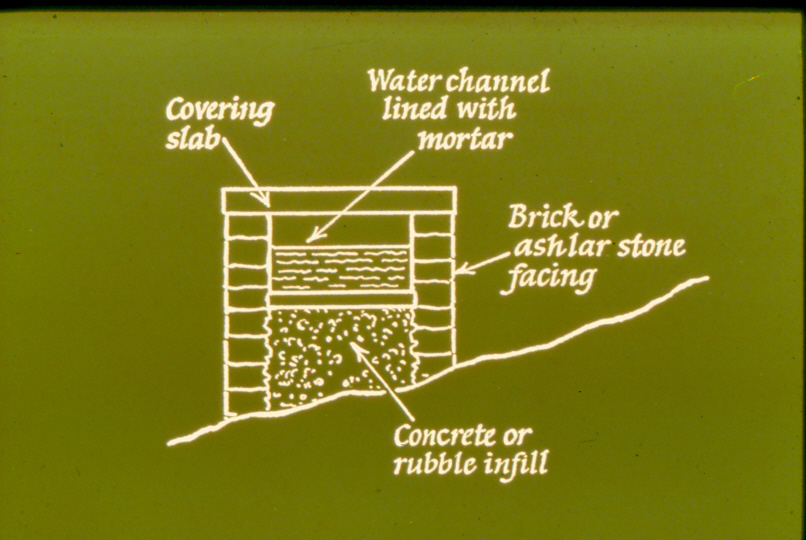 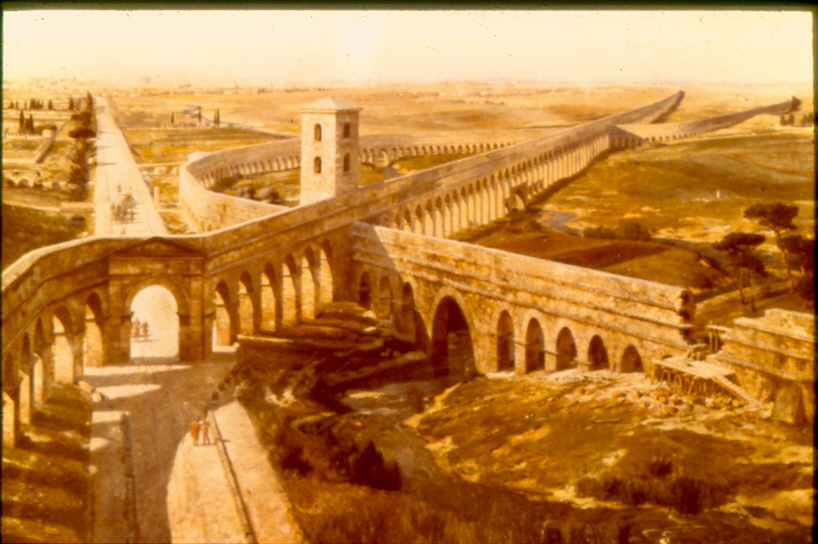 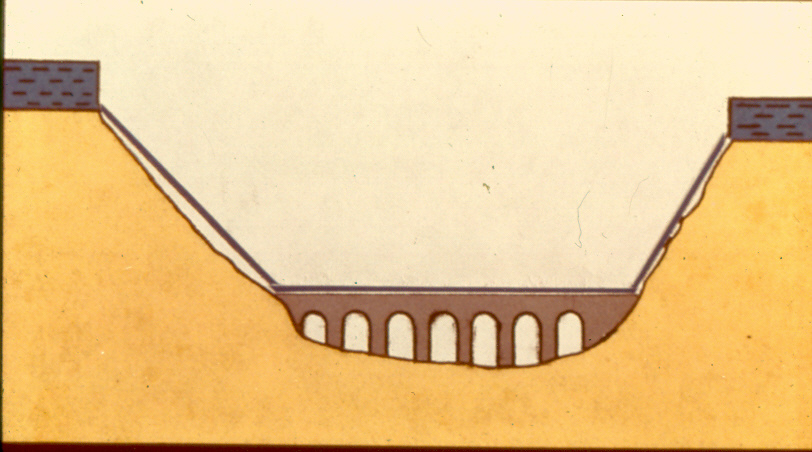 IMOS
Intended for classroom instruction only.
Do not circulate.
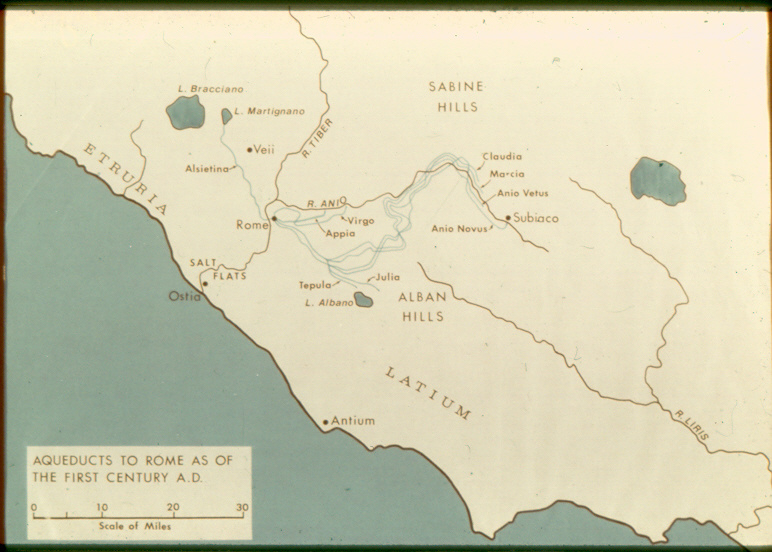 IMOS
Intended for classroom instruction only.
Do not circulate.
Pipes
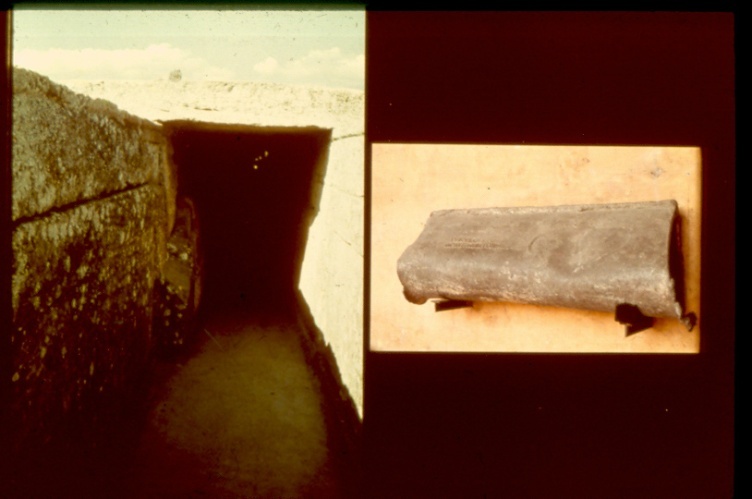 IMOS
Intended for classroom instruction only.
Do not circulate.
Bathrooms
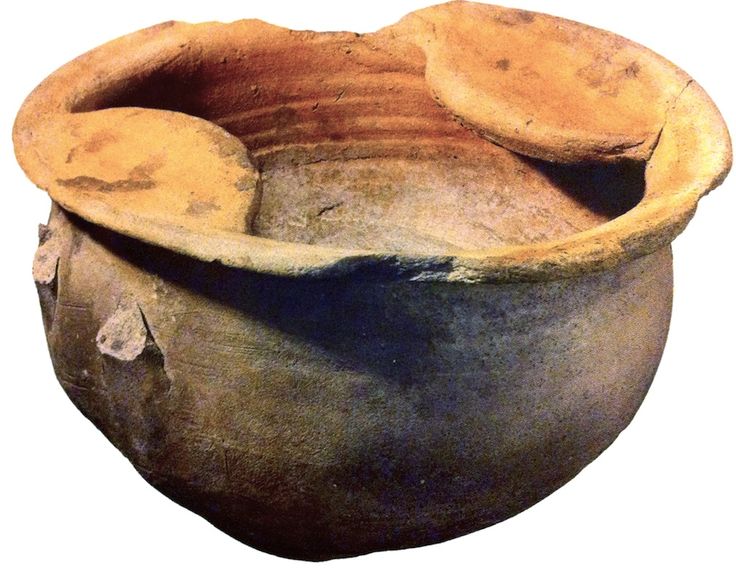 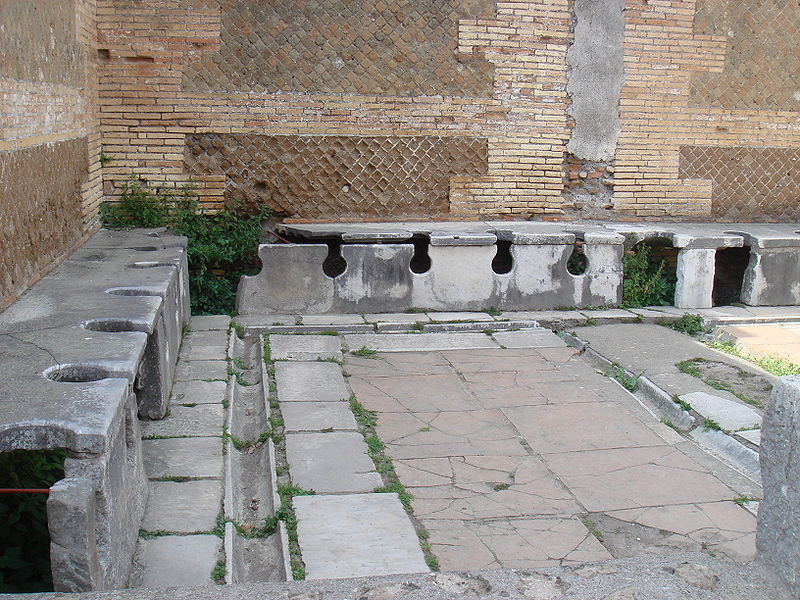 IMOS
Intended for classroom instruction only.
Do not circulate.
House of Octavius Quartio, Pompeii, 1st c. AD
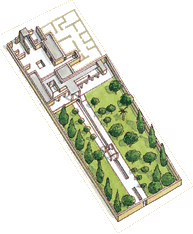 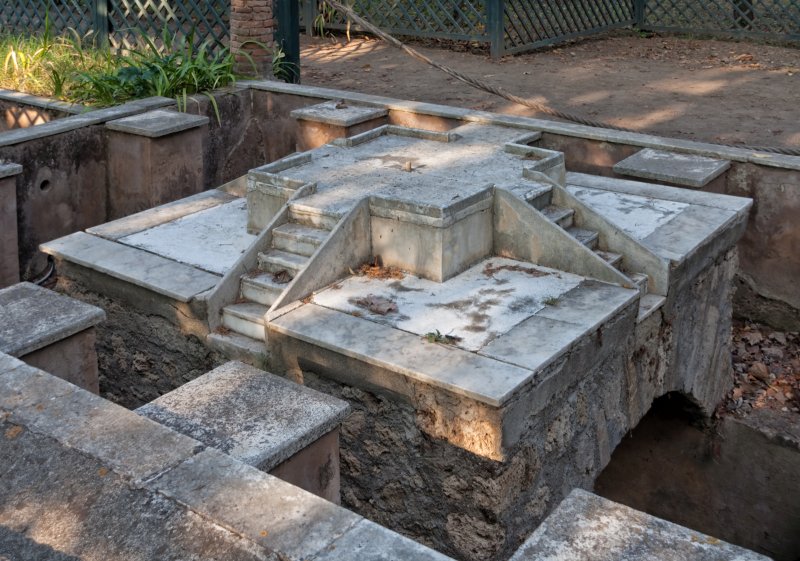 IMOS
Intended for classroom instruction only.
Do not circulate.
Tombstone of freedman Tiberius Claudius Secundus, Rome  1st AD
‘Wine, sex and baths ruin our bodies, but they are the stuff of life.’
IMOS
Intended for classroom instruction only.
Do not circulate.
Baths in Rome 1st c. AD- 3rdth c. AD
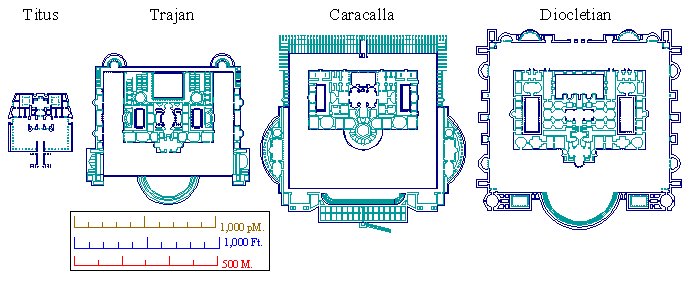 IMOS
Intended for classroom instruction only.
Do not circulate.
Baths
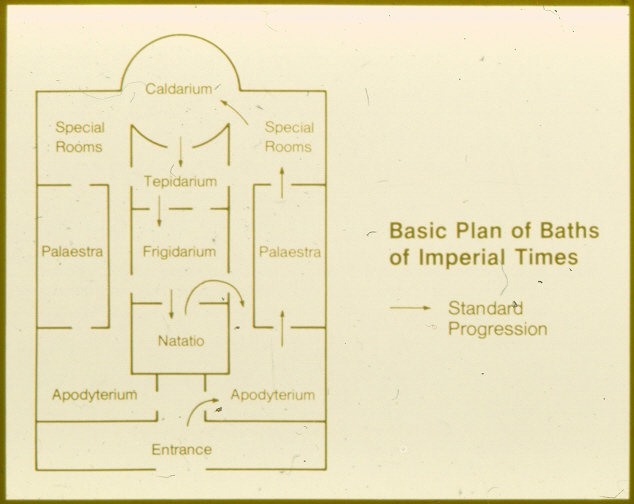 IMOS
Intended for classroom instruction only.
Do not circulate.
Hypocaust system(Sergius Orata)
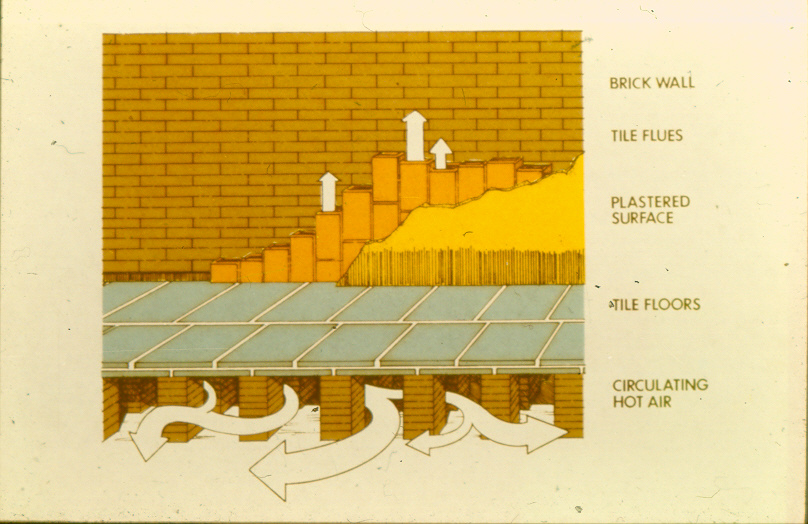 IMOS
Intended for classroom instruction only.
Do not circulate.
Sergius gets an idea
IMOS
Intended for classroom instruction only.
Do not circulate.
Baths of Caracalla, Rome, 2nd c .AD
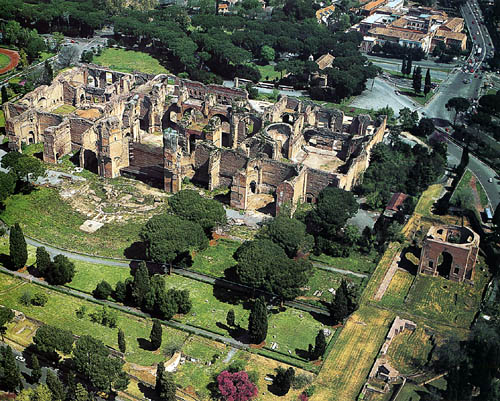 IMOS
Intended for classroom instruction only.
Do not circulate.
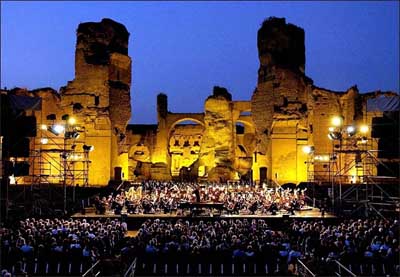 IMOS
Intended for classroom instruction only.
Do not circulate.
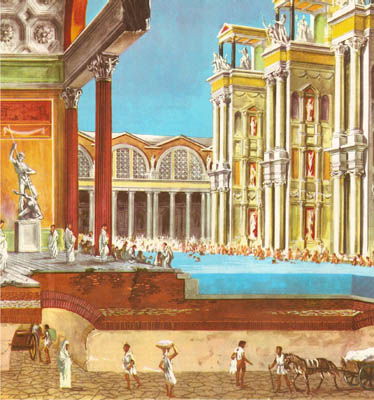 IMOS
Intended for classroom instruction only.
Do not circulate.
Baths of Diocletian ( Santa Maria degli Angeli) 3rd c. AD  Rome
IMOS
Intended for classroom instruction only.
Do not circulate.
Soldier Field, Chicago
IMOS
Intended for classroom instruction only.
Do not circulate.